Polishing and Testing
07/10/14
Previous Polishing Methods
Previous Polishing Methods (Cont.)
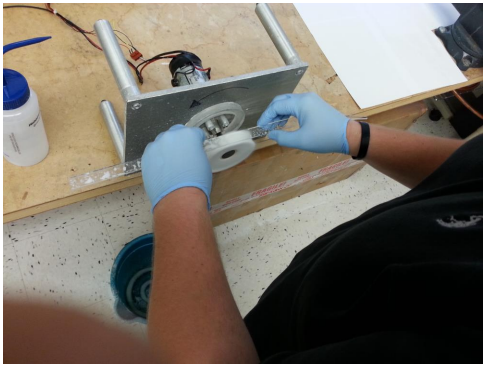 Scintillator and buffing wheel are kept cool and wet at all times
Achieved with low buffing speeds (< 1500 rpms)
Polish in 20 minute intervals (~1000 rpms)
10 min in straight section -> 0.05 μm Buehler Alumina
10 min in bend and nose -> 0.05 μm Buehler Alumina
Polish both sides of scintillators with equal time and attention
Paddle 27 Results (Old Polishing Methods)
These data have not been corrected for the trigger (≈ 30 ps reduction)
Paddle 27 is one of the better bars in the lot of 50
Average Time Resolution
Unpolished: 361 ps
Trial 1: 332 ps
Trial 2: 339 ps
Trail 3: 334 ps
Polishing after 2 trials rid the surface of virtually all fine scratches
Possible to recover ≈ 25 – 40 ps with previous polishing methods
Current Polishing Methods
Same basic setup as before
Scintillator and buffing wheel are kept cool and wet at all times
Achieved with low buffing speeds (< 1500 rpms)
Polish in 1 hour intervals (~1000 rpms)
First polish with diluted 0.3 μm Allied Alumina
30 min in straight section 
30 min in bend and nose
If Comet Tails (< 2 mm scratches incurred during the polishing procress) exist then 0.3 μm Alumina is applied to a glass cleaning cloth and polished by hand until the micro-scratches are removed
Second polish with diluted 0.05 μm Allied Alumina
30 min in straight section 
30 min in bend and nose
Paddle 5 Results (New Polishing Methods)
These data have not been corrected for the trigger (≈ 30 ps reduction)
Paddle 5 is one of the worst bars seen to date
High density scratches in the nose and straight section
Numerous deep scratches along the entire length of scintillator
Average Time Resolution
Unpolished: 434 ps
0.3 μm Alumina: 409 ps
0.05 μm Alumina: 375 ps
Only scratches that remain on surface are the deep scratches that will most likely be unrecoverable
Possible to recover ≈ 25 – 75 ps with current polishing methods
Initial Tests of 30 Unpolished Paddles
These data have not been corrected for the trigger (≈ 30 ps reduction)
Large Spread of timing resolutions in the bend is due to varying magnitudes of high density scratches in the bend region
The nose region also suffers from a large spread  in timing resolution
This is a direct result of the bend region
The nose section also suffers from a varying magnitude of scratch damage
Polishing the worst bar (paddle 5) has made it comparable to the performance of our best bars
Initial Tests (Cont.)
These data have not been corrected for the trigger       (≈ 30 ps reduction)
Top: Max Time Resolution
Middle: Avg Time Resolution
Bottom: Min Time Resolution
These data allow us to easily determine the worst bars in the lot of 50
≈ 15 %  (5) of the paddles are “unusable” to date
These bars will be used for polishing technique development
Once a technique is finalized:
Polish the good scintillators
Wrap them in AL Foil
Fully test each scintillator